Фразовые глаголы
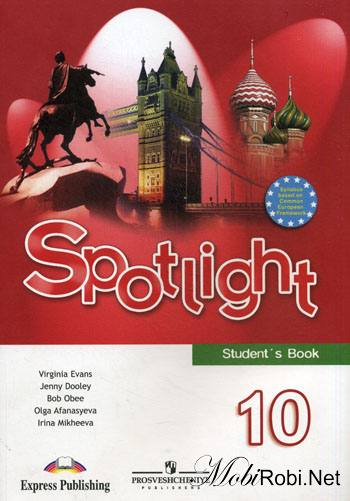 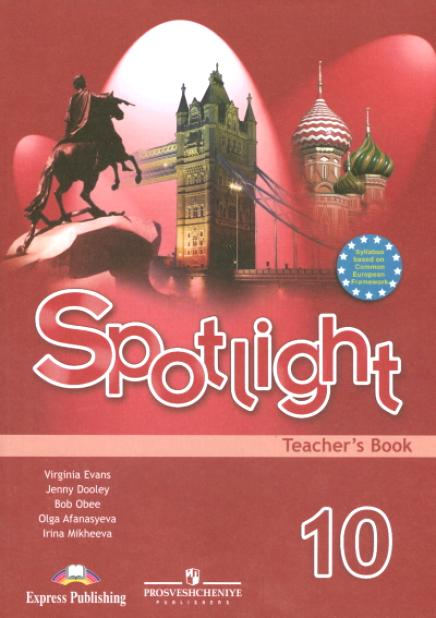 phrasal verbs
Содержание
Фразовый глагол “Look”
Фразовый глагол “Take”
Фразовый глагол “Pick”
Фразовый глагол “Run”
Фразовый глагол “Get”
Фразовый глагол “Give”
Фразовый глагол “Turn”
Фразовый глагол “Bring”
after
присматривать, ухаживать
Look
out for
down on
остерегаться чего-либо
смотреть свысока
forward to
ожидать с нетерпением
after
in
быть похожим (на родственника)
ушивать
Take
up
off
снимать (одежду)
приступить, взяться
over
out
взять контроль над чем-то
пригласить за свой счет
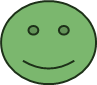 at
ковыряться (о еде)
Pick
out
on
выбирать
дразнить, критиковать, задирать
up
забирать, поднимать; улучшать
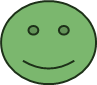 away from
убегать
Run
into
over
случайно встретить кого-либо
переехать, задавить
out of
исчерпать, закончиться  (продукты, вода, бензин, ресурсы)
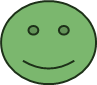 away from
убегать
Run
into
over
случайно встретить кого-либо
переехать, задавить
out of
исчерпать, закончиться  (продукты, вода, бензин, ресурсы)
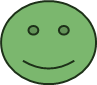 away from
убегать
Run
into
over
случайно встретить кого-либо
переехать, задавить
out of
исчерпать, закончиться  (продукты, вода, бензин, ресурсы)
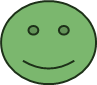 around
off
передвигаться (по городу)
уезжать
Get
on  (with)
by
сводить концы с концами
ладить
in
прибывать
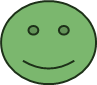 away
дарить, раздавать
Give
back to
up
возвращать
бросать (привычку), отказываться
off
выделять, излучать
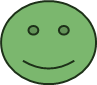 down
убавлять (громкость, отопление)
Turn
off
over
выключать
переключать (каналы)
on
включать
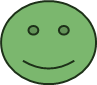 about
вызывать, осуществлять
Bring
back
up
возвращать
воспитывать
on
вызывать, влиять
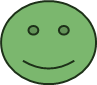 THE END
Thanks for watching!